Ernest Rutherford
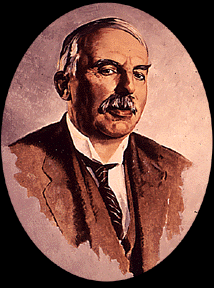 Gliederung
Biografie
Thomsonsches Atommodell
Rutherfordsches Atommodell
Rutherfordscher Streuversuch
Deutung
Probleme
Quellen
Biografie
30. August 1871
19. Oktober 1937
Canterburry College
Stipendium
Joseph John Thomson
MCGill Universität
AAC
Thomsonsches Atommodell
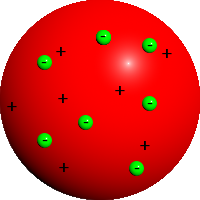 Rutherfordsches Atommodell
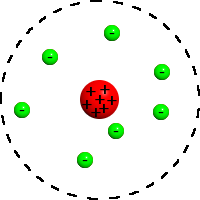 Rutherfordscher Streuversuch
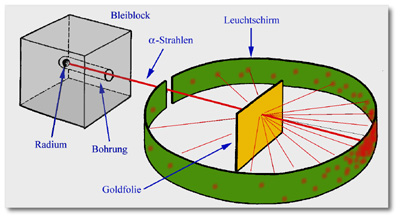 Deutung
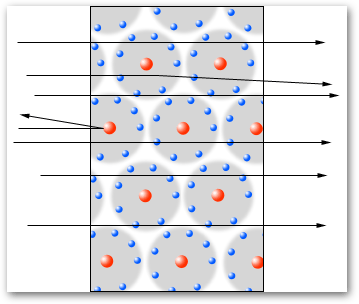 Probleme
Keine Erklärung von Emission und Absorbtion
Warum stürzen Elektronen nicht in den Atomkern?
Quellen
http://de.wikipedia.org/wiki/Rutherfordsches_Atommodell#mediaviewer/File:Rutherfordsches_Atommodell.pn
http://www.u-helmich.de/che/0809/03-atombau/03-5.gif
http://de.wikipedia.org/wiki/Thomsonsches_Atommodell#mediaviewer/File:Thomsonsches_atommodell.png
http://www.u-helmich.de/che/0809/03-atombau/streuv1.jpg
http://www.dibb.de/rutherford-atommodell.php
Danke für eure Aufmerksamkeit
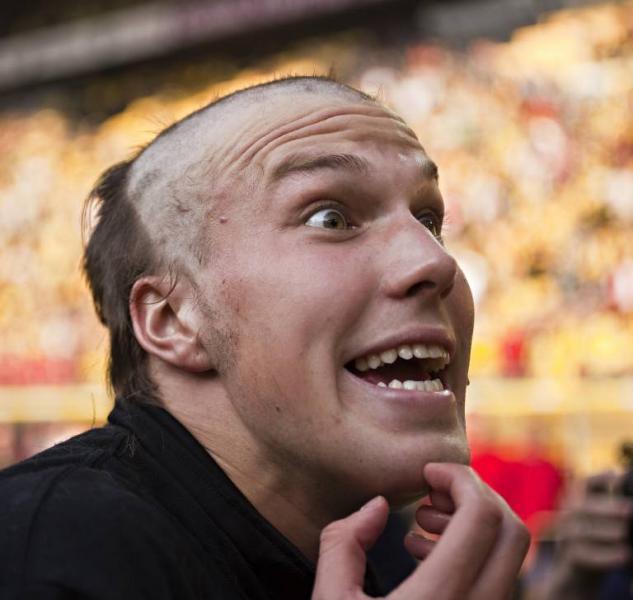 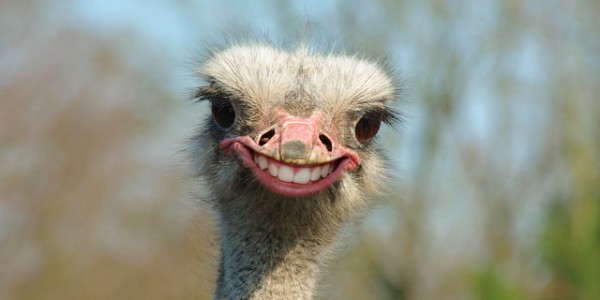